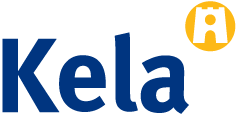 SYDÄNKUNTOUTUS- KURSSIT 
AIKUISILLE
KRUUNUPUISTOSSA
KENELLE
Kuntoutus on Kelan järjestämää ja osallistujille maksutonta. Kuntoutukseen kuuluu majoitus 2hh täysihoidolla. Kelasta voi saada kuntoutusrahaa ansionmenetyksestä sekä korvauksia matkakuluista.
Sydänkuntoutuskurssi soveltuu sinulle, jos 
Sairastat sepelvaltimotautia ja lisäksi:			
Sinulla on useita sepelvaltimotaudin riskitekijöitä
Sinulle on tehty ohitusleikkaus
Sinulle on tehty pallolaajennus
Sinut on läppäleikattu.
Sinulla on sydämen vajaatoiminta, kardiomyopatia, sydänsarkoidoosi tai jokin harvinainen tai synnynnäinen sydänsairaus. 	
Voit hakea kurssille, kun sairautesi ensivaiheen hoitojakso on päättynyt ja pystyt osallistumaan ryhmämuotoiseen kuntoutukseen. Olet työelämässä tai pois työelämästä.
Sydänkuntoutukseen voi hakea alle ja yli 68 –vuotiaat. Mikäli olet yli 68 –vuotias, voit hakea kuntoutukseen, jos sinulla on haasteita omahoidossa tai sairauden säännöllisessä seuraamisessa.
Kuntoutusta varten tarvitset alle vuoden vanhan lääkärin B -lausunnon tai vastaavat tiedot sisältävän muun lääketieteellisen selvityksen.
ASIANTUNTIJAT TUKENASI
Kuntoutusta toteuttaa moniammatillinen työryhmä, jossa on mukana kardiologi tai sydänsairauksiin perehtynyt sisätautien erikoislääkäri, sairaanhoitaja tai terveydenhoitaja, fysioterapeutti, psykologi, ja ravitsemusterapeutti.
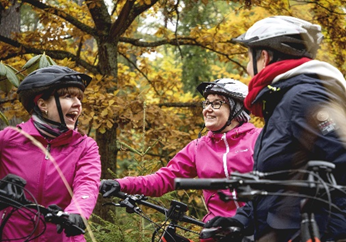 TAVOITTEENA TOIMIVA ARKI
Kuntoutuksen tavoitteena on tarjota tukea elämäntilanteeseesi ja konkreettista ohjausta selviytyä arjessa paremmin.
Kuntoutus toteutetaan ryhmässä, mutta siinä otetaan huomioon jokaisen asiakkaan yksilölliset tarpeet ja tavoitteet kuntoutuksen osalta.
SYDÄNKUNTOUTUS- KURSSIT 
AIKUISILLE
KRUUNUPUISTOSSA
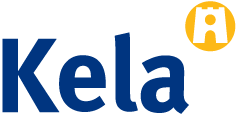 TOTEUTUS
Kuntoutuksen kesto on 15 vrk ja se toteutetaan kolmessa 5 vrk jaksossa. Läheisesi voi osallistua kuntoutukseen kanssasi 2 vrk ajan ensimmäisen jakson lopussa. 
Kurssi sisältää monipuolisesti ohjausta, harjoittelua ja neuvontaa ravintoon, liikuntaan ja kokonaisvaltaiseen hyvinvointiin liittyen.
AJANKOHDAT
Hakiessasi sydänkuntoutukseen voit toivoa kurssiajankohtaa tai jättää sen avoimeksi. Kuntoutuspäätöksen saatuasi, olemme sinuun yhteydessä ja sovitaan sinulle sopiva ajankohta.
•	20.-24.1.2025 
•	10.-14.2.2025
•	10.-14.3.2025
•	7.-11.4.2025
•	22.-26.4.2025 (sydämen vajaatoiminta, kardiomyopatia, 	sydänsarkoidoosi, harvinainen tai synnynnäinen 	sydänsairaus)
•	19.-23.5.2025
•	11.-15.8.2025
•	15.-19.9.2025
•	6.-10.10.2025
•	3.-7.11.2025

Lisätietoja löydät myös osoitteessa www.kela.fi/aikuisten-sydan-kuntoutuskurssi.